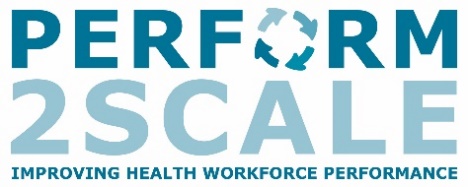 Name District Progress Report  Country Inter-District Meeting Date:Location:
Outline of the presentation
District plan  
Progress in the implementation of HR/HS strategies
Reflection and learning by the DHMT
Successes and challenges during the implementation phase
Research communications activities
District plan developed during Workshop 2
A brief about the district plan that was developed during the MSI Workshop 2 

Further work done on the district plan after MSI Workshop 2? If any, what was it?
HR/HS strategies
Progress
Reflection and learning
[Speaker Notes: What reflection and learning has taken place in the DHMTs?]
Key successes and challenges for the DHMT in the implementation phase
Communications activities
[Speaker Notes: Please include in comments the purpose of the activities, impact and any follow up communications?]
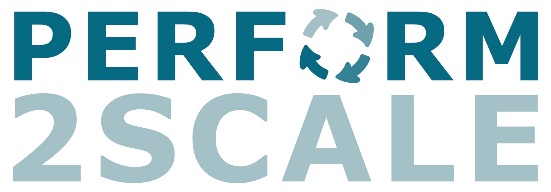 Thank you!